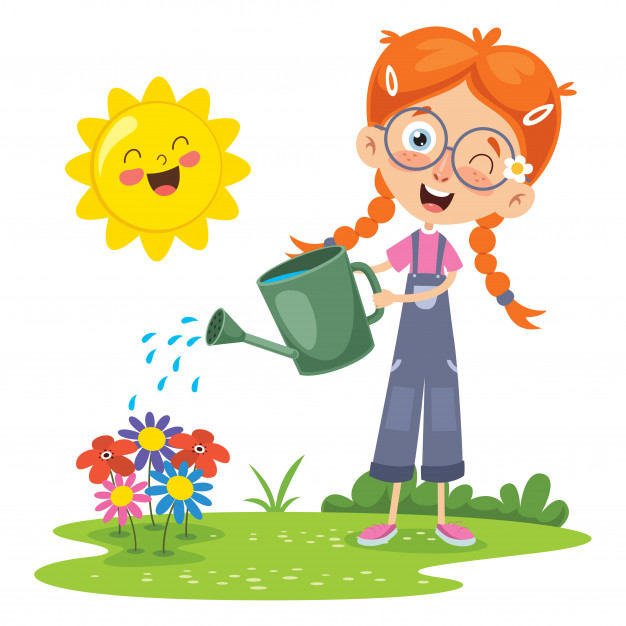 Я досліджую світ
1 клас
людина  і ПРИРОДА
Урок 104
Як я можу допомагати природі?
Емоційне налаштування
Розглянь дерева. Вибери, що очікуєш сьогодні від уроку
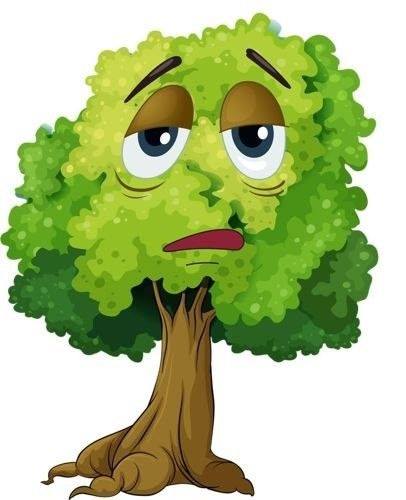 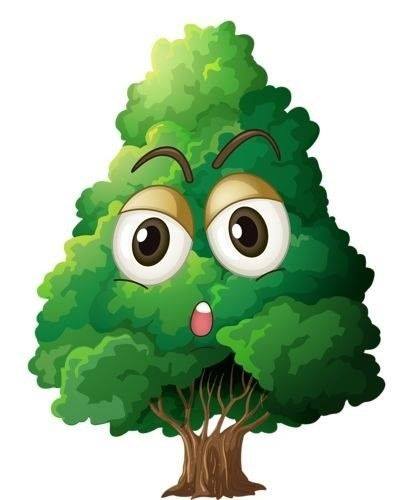 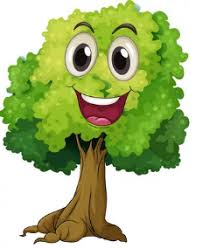 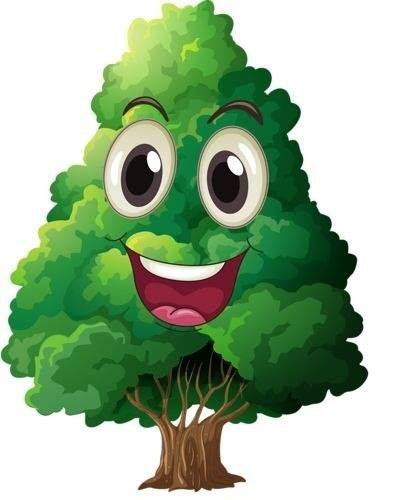 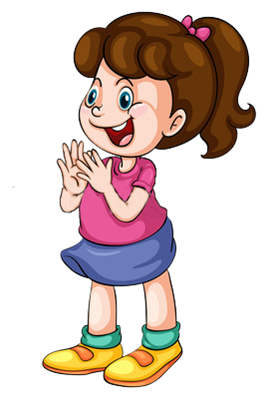 Дзвоник пролунав веселий, 
Дружно всіх він кличе в клас. 
І цікаве на уроці
Пропоную я для вас.
Буде 
цікаво
Я хвилююсь, що не впораюсь із завданнями
Мені під силу всі завдання
Завдання принесуть втому
Вправа «Синоптик»
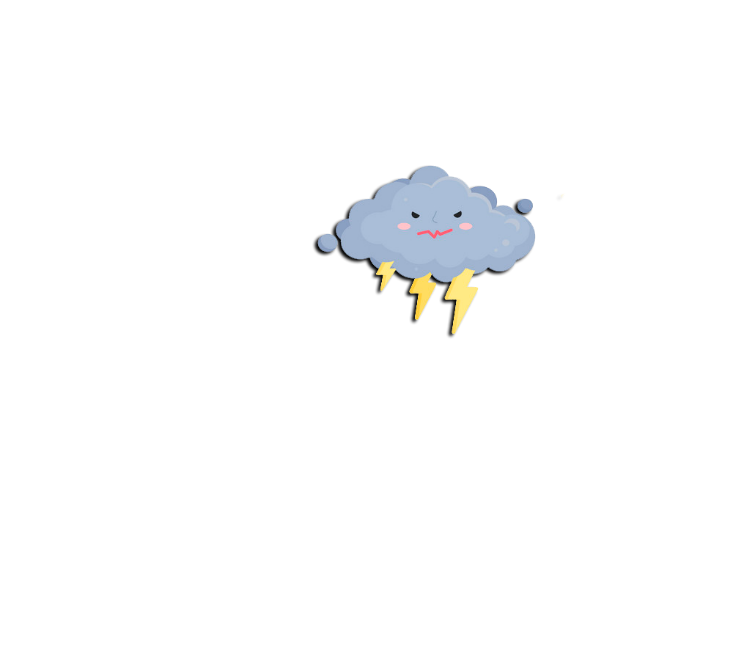 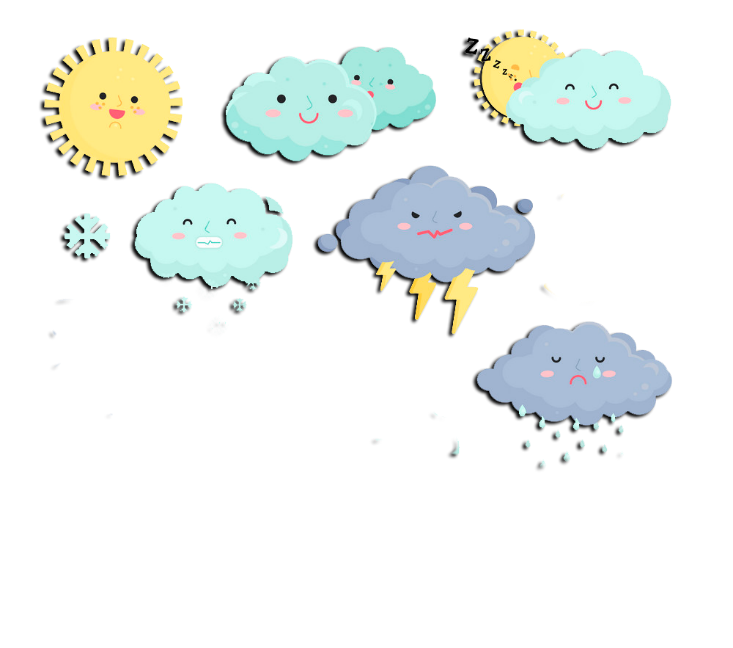 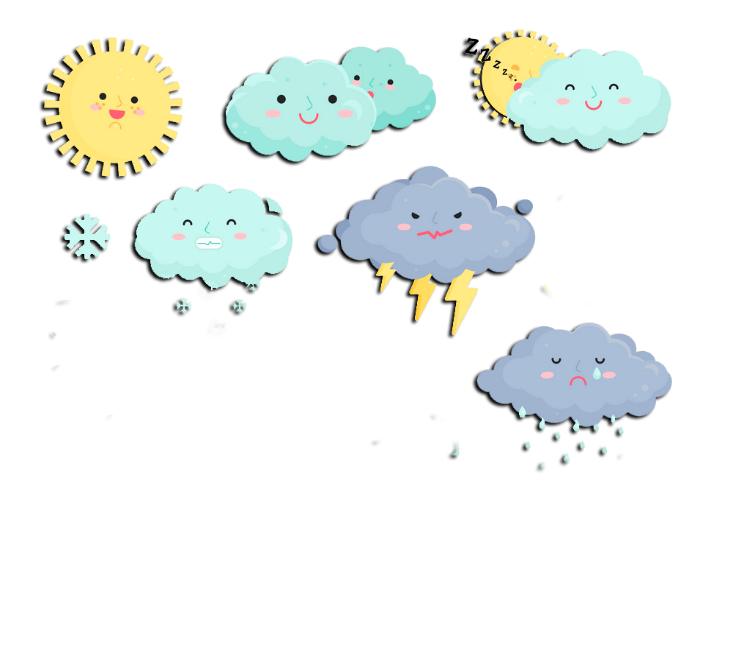 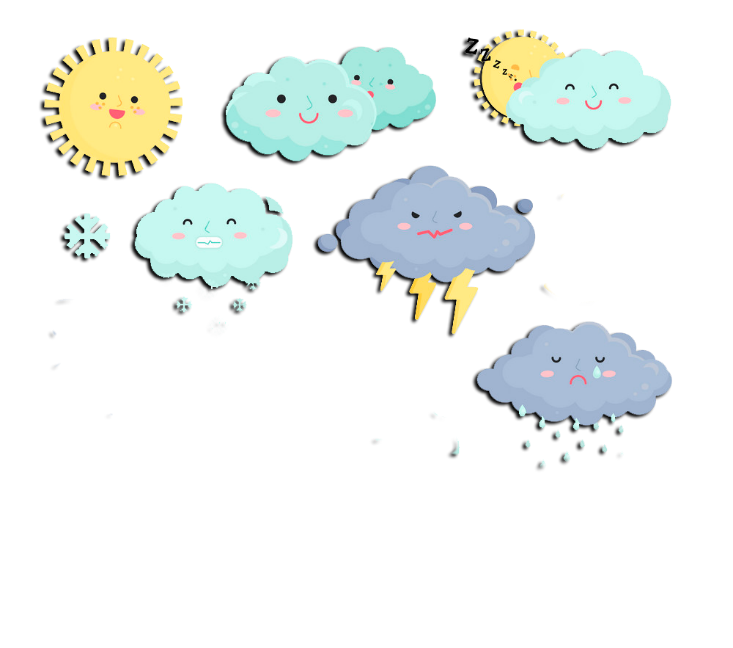 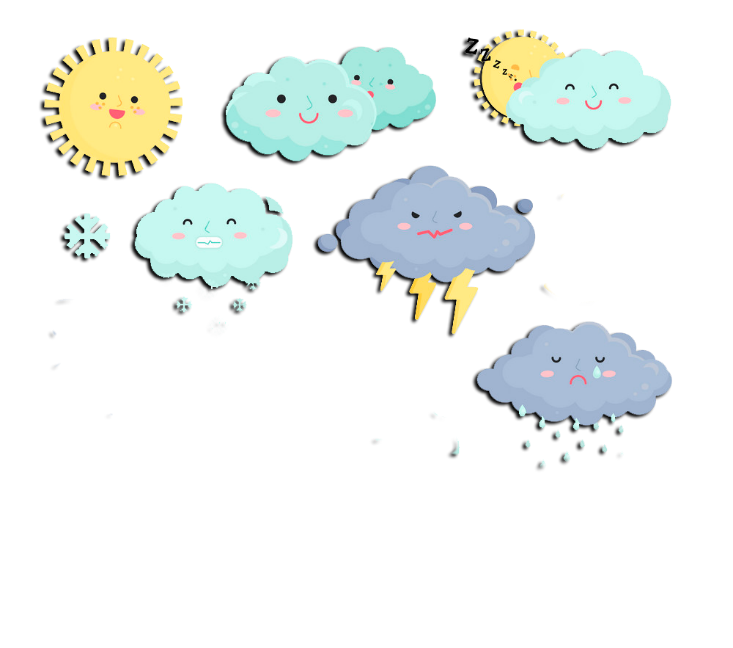 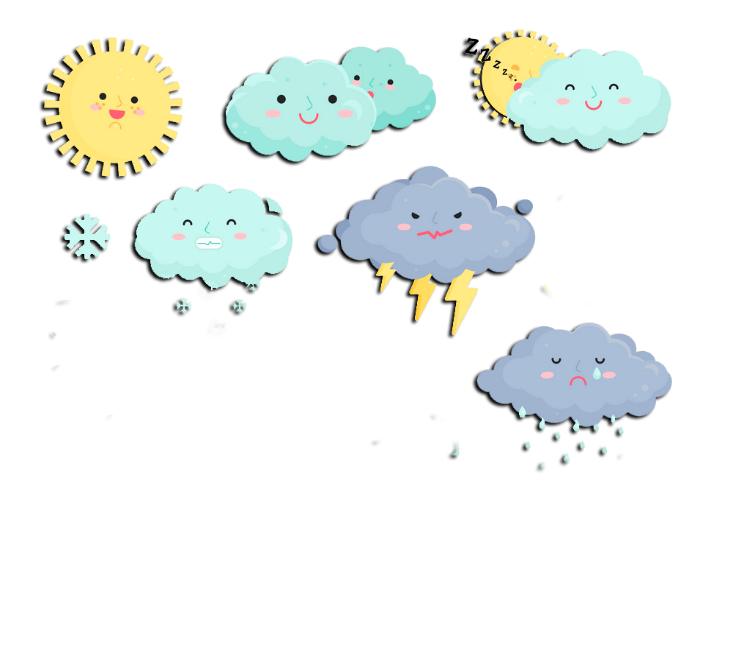 Ясно       хмарно     похмуро
дощ           гроза            сніг
Який стан неба?
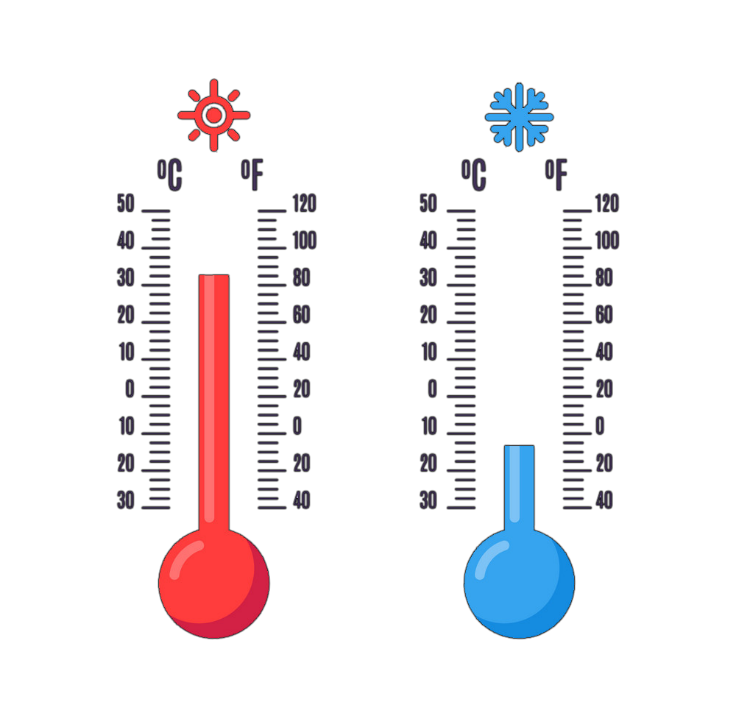 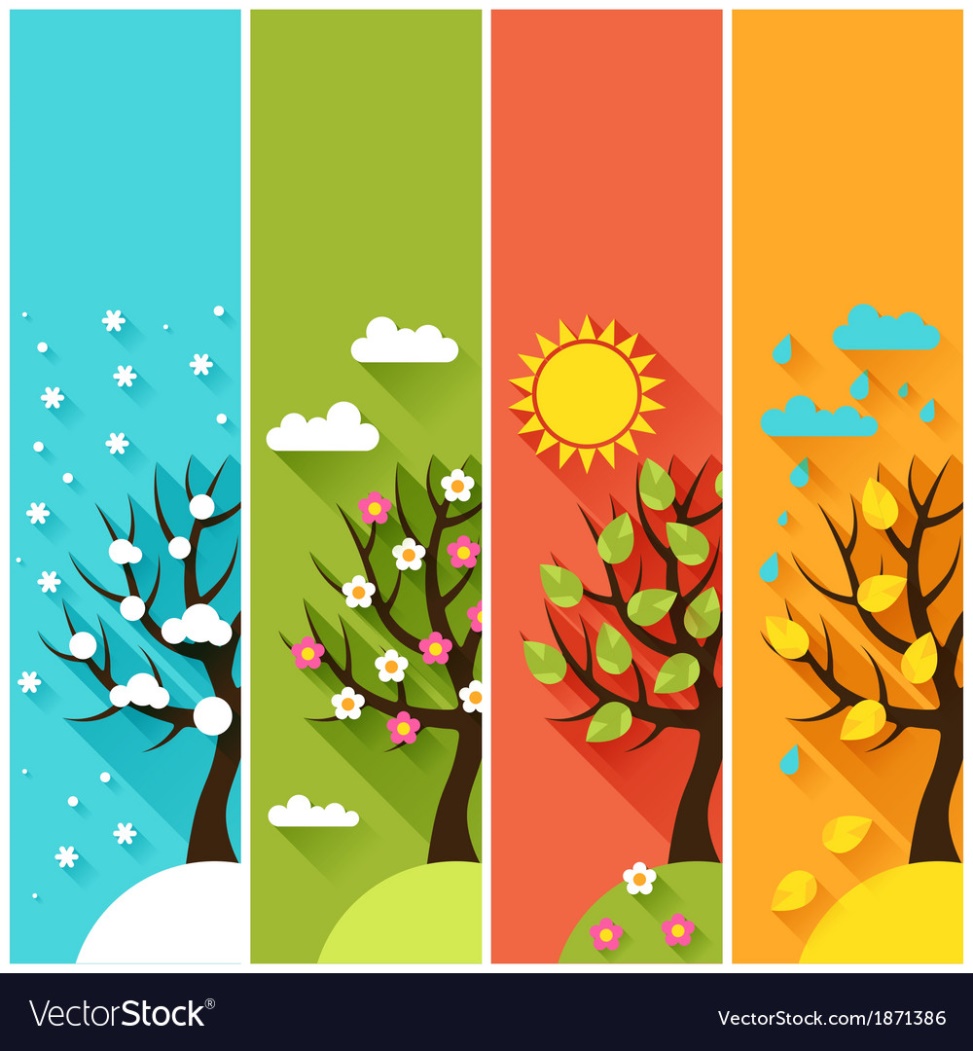 Яка зараз пора року?
Яка температура повітря?
Який місяць року?
Чи були протягом доби опади?
Яке число місяця?
Погода вітряна чи безвітряна?
Який день тижня?
Розглянь фото. Що завдає шкоди природі, а що зберігає?
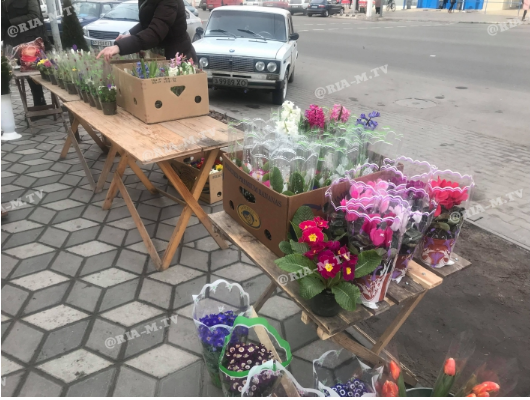 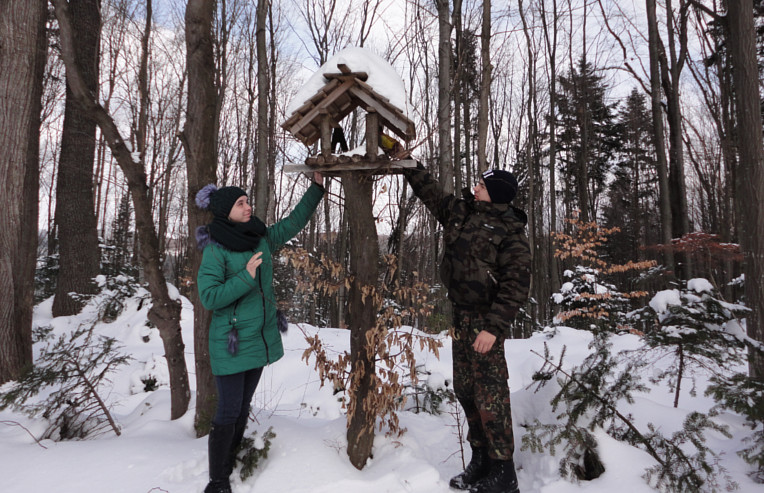 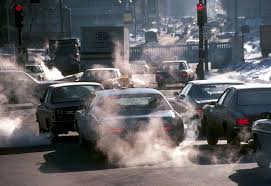 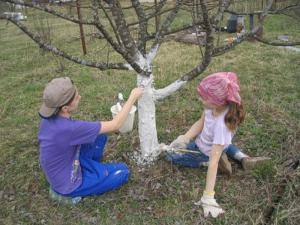 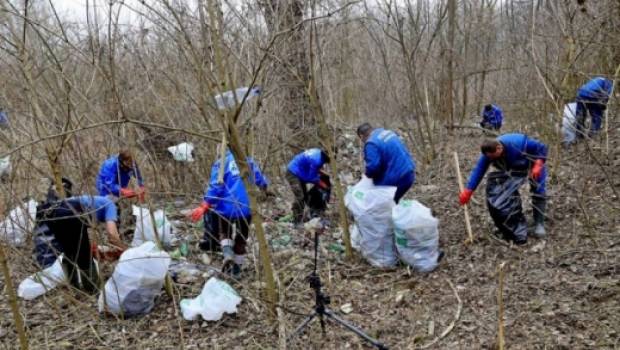 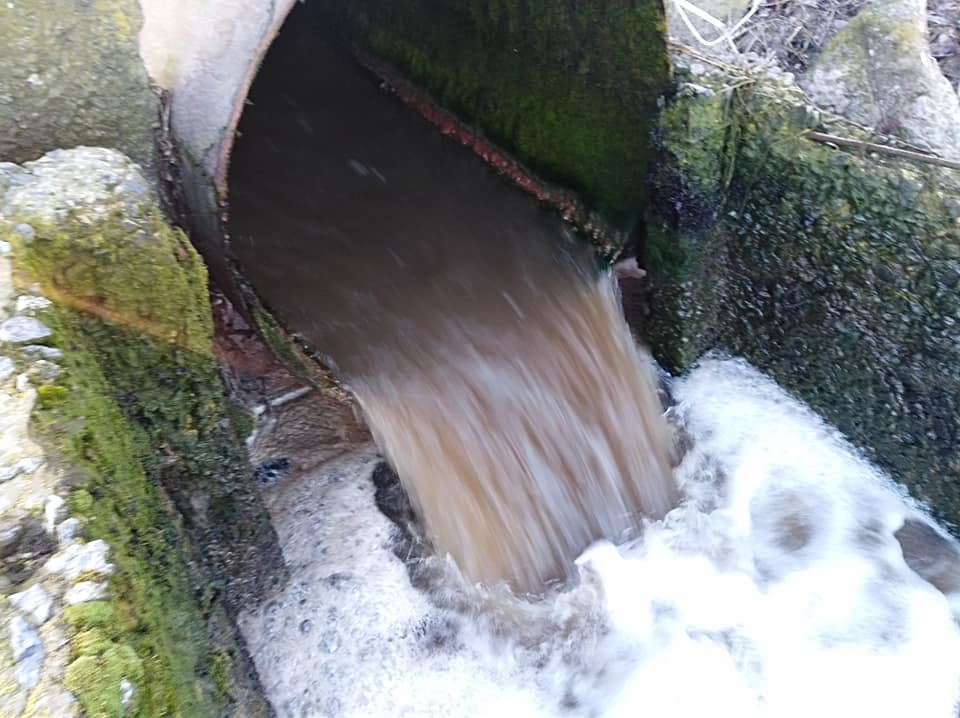 Слово вчителя
Люди живуть на планеті багато років.
Але не завжди дбайливо ставляться до багатств природи. 
Чи знаєш ти правила захисту природи?
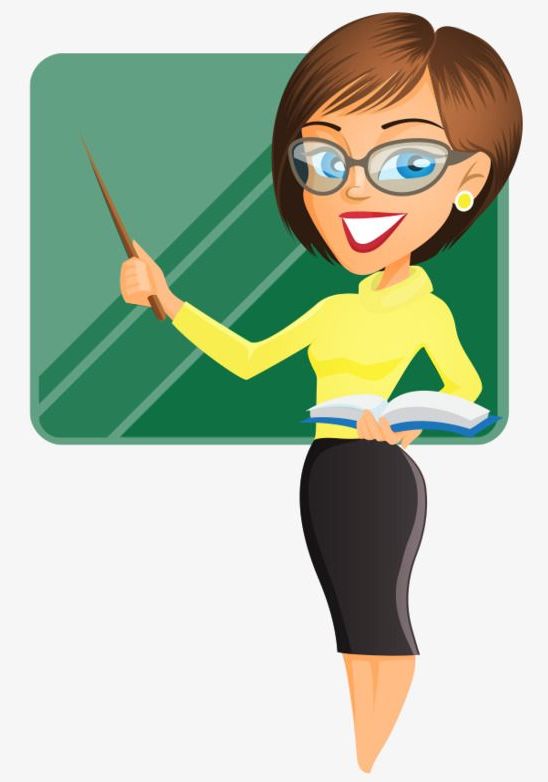 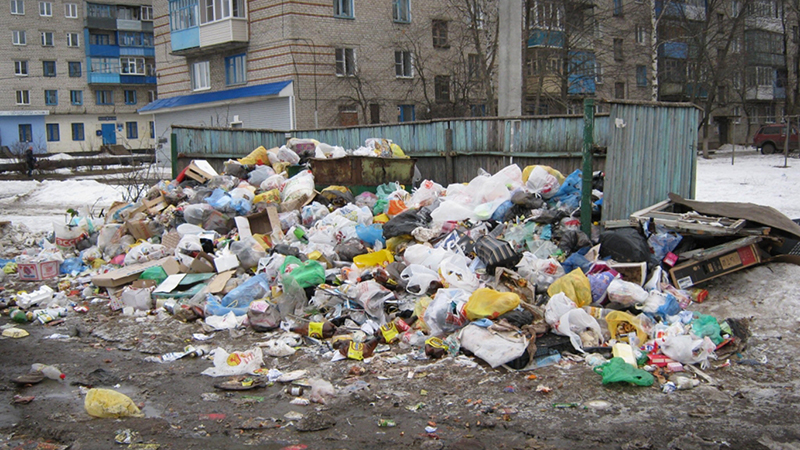 Сьогодні на уроці дослідимо, як ми можемо допомагати природі? 
Розгадаємо кросворд про природу
Запам‘ятай
Не сміти!
Сортуй сміття!
Викидай сміття не будь-де, а тільки у відведених для цього місцях.
Це дасть можливість повторно використовувати скло, папір та пластик. А з рослинних решток — виготовляти добрива для рослин. Так ми оберігатимемо природу!
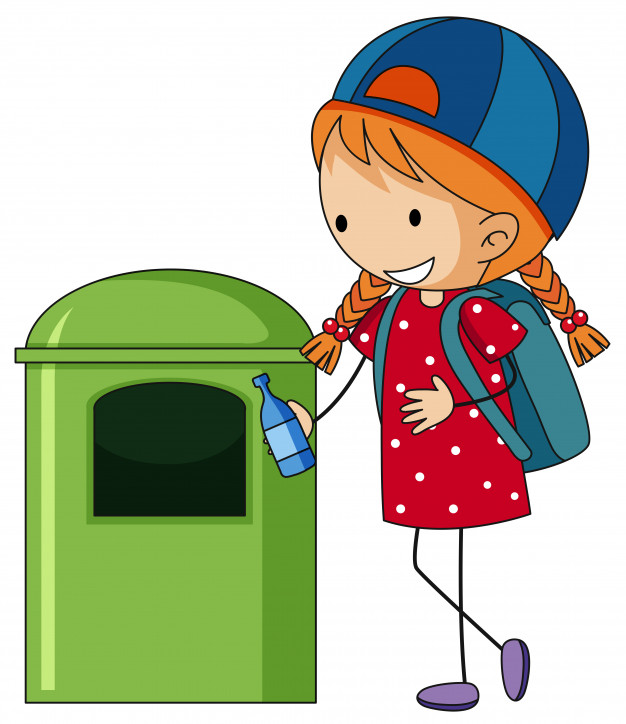 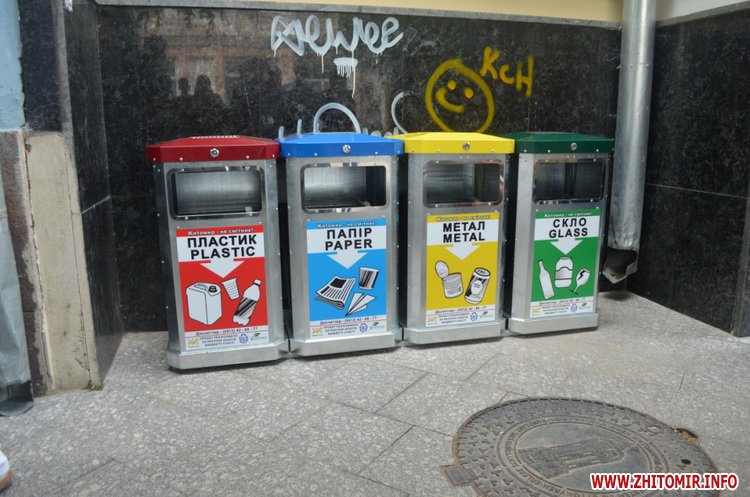 Підручник.
Сторінка
102
Поміркуй
Чому для навколишнього середовища так важливо сортувати сміття?
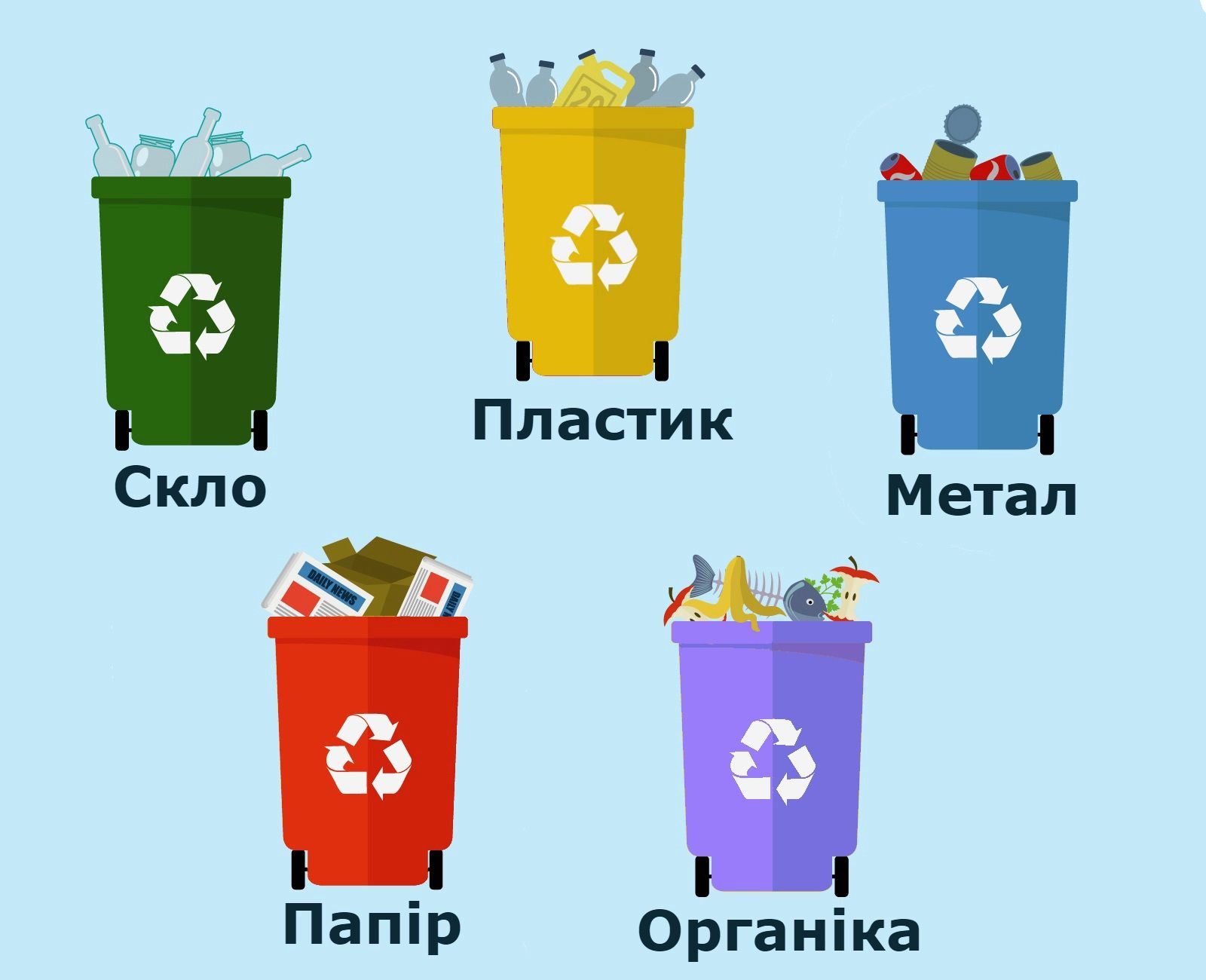 Сортування сміття за категоріями важливе для відновлення та захисту навколишнього середовища, бо матеріали можна використовувати повторно після їх переробки.
Розглянь малюнок. Чи користуєшся ти контейнерами для сортування сміття?
Підручник.
Сторінка
102
На що можна переробити сміття?
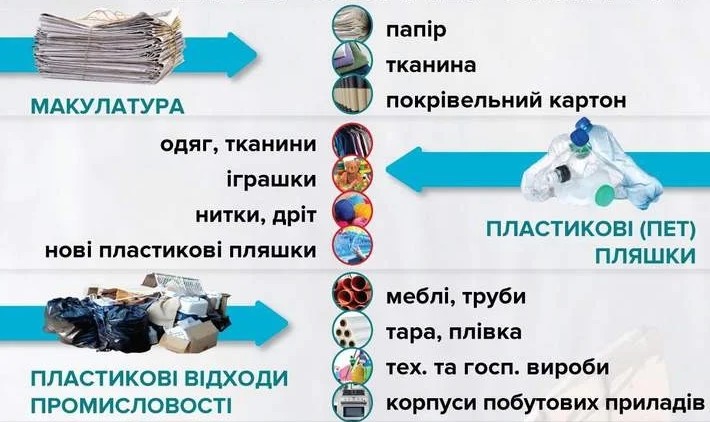 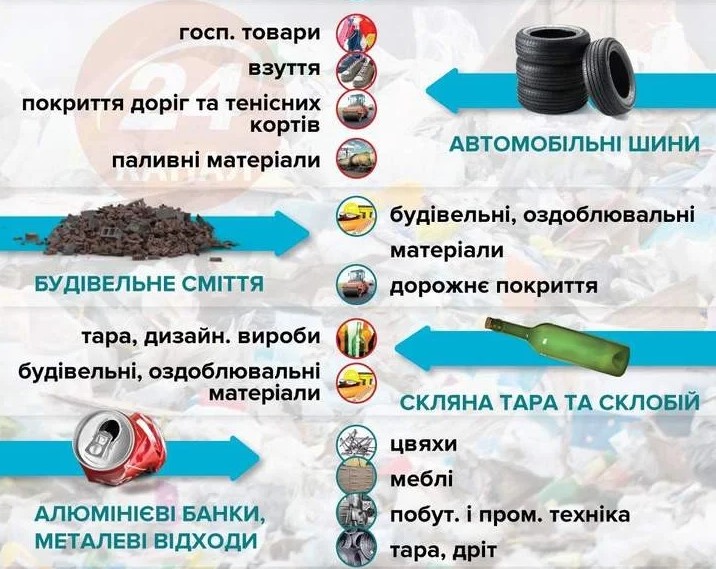 Терміни розкладання відходів
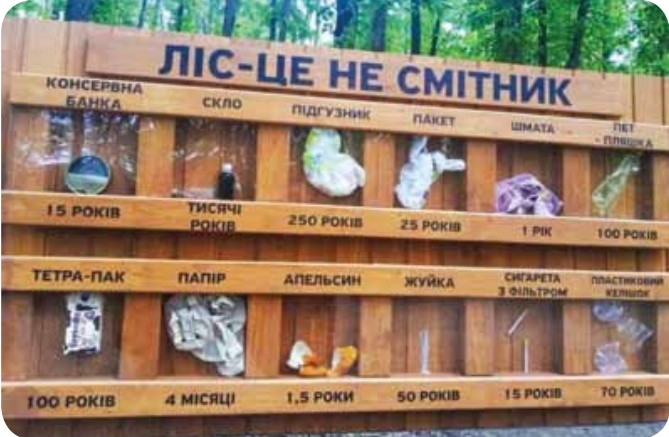 Розглянь малюнки і досліди, чому не можна смітити в лісі
Підручник.
Сторінка
103
Розкажи, як ти розумієш прислів’я
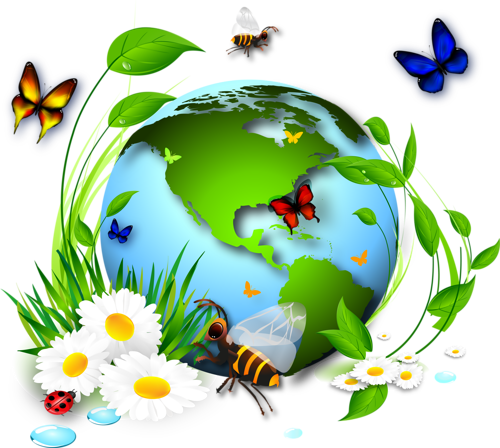 Земля багата – народ багатий.
Не брудни криниці, бо схочеш водиці.
Багато лісу – не губи, 
мало лісу – бережи.
Не бережеш паростки, 
не побачиш дерева.
Будь природі другом. Бережи і люби природу. Вона віддячить тобі дарами.
Підіб’ємо підсумки
Що нового, корисного й цікавого ми дізналися про світ навколо себе?
Які дії дітей правильні? Обери й поясни.
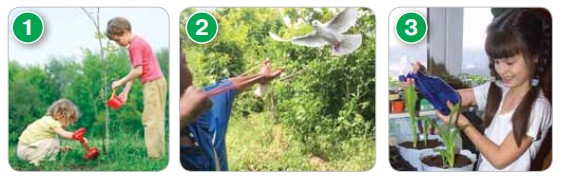 Обери правильну відповідь.
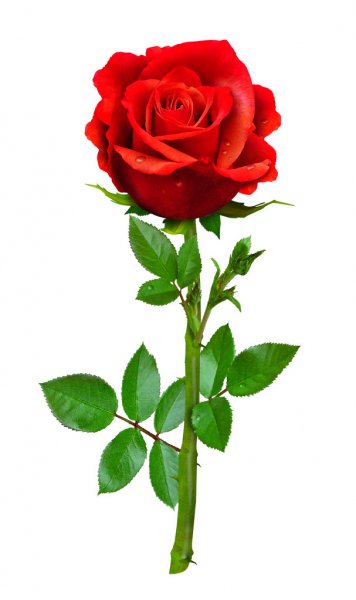 Троянда — дикоросла рослина. 
«Так»       «Ні»
Підручник.
Сторінка
107
Підіб’ємо підсумки
Розшифруй умовні знаки
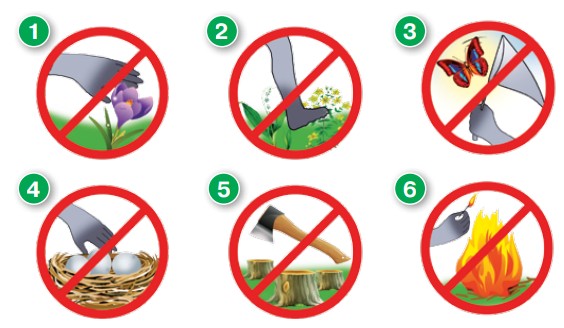 Наведи два докази значущості природи у твоєму житті.
Підручник.
Сторінка
107
ПЛО
Робота в зошиті
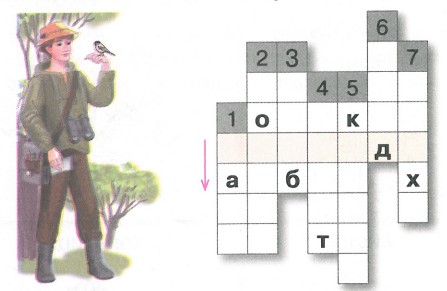 К

Р
І
Н
Ь
П
ТА

И
Г
Р
И
ОМАХ
И
Розв’яжи кросворд від пана Лісника. Обведи ключове слово. Склади з ним речення і запиши
Ґ
Р
У
Н
П

Р
а
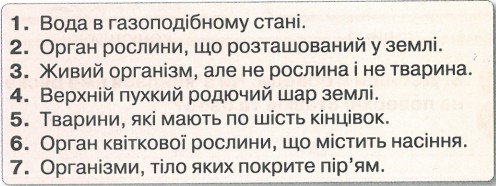 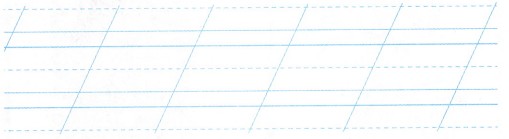 Природа буває жива і нежива.
Чим я допомагаю природі?
Зошит.
Сторінка
46
Пригадай
Яке значення має природа в житті людини?
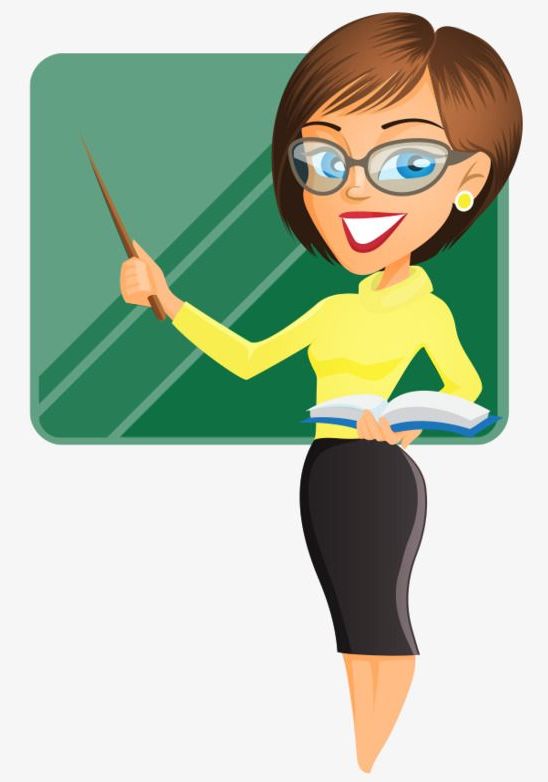 Що для тебе означає охороняти природу?
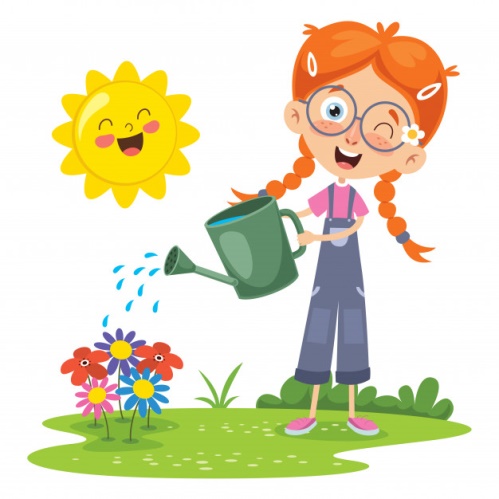 Як діти можуть допомагати дорослим в збереженні довкілля?
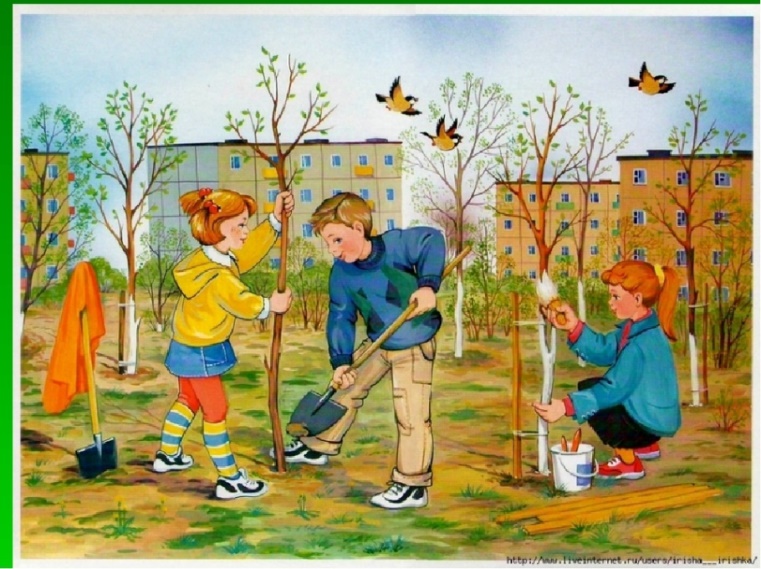 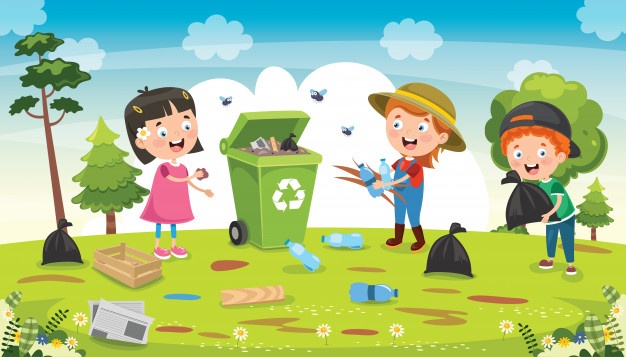 Рефлексія
Прочитай підписи під деревами. 
Оціни свою роботу цими емотиконами.
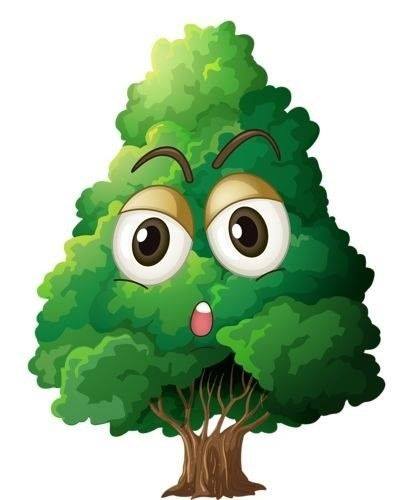 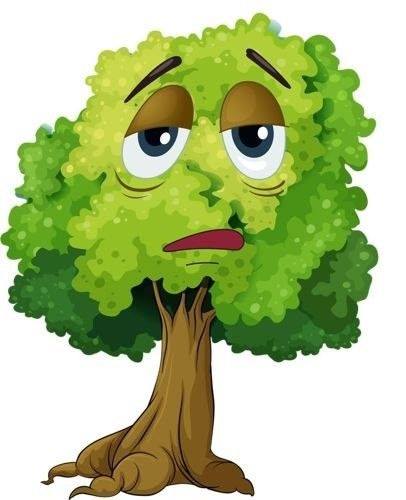 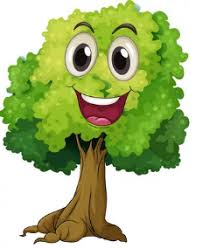 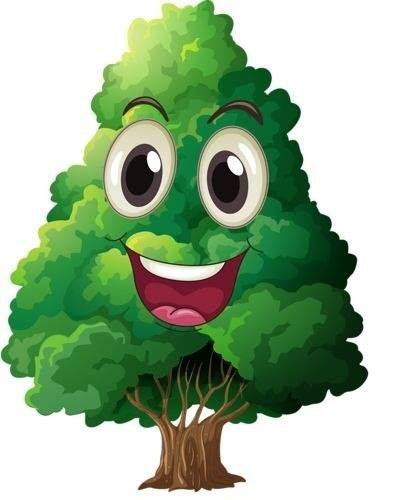 Мене влаштовує моя робота
Я можу працювати краще
Мені під силу всі завдання
Завдання принесли втому
Відкрити онлайнове інтерактивне завдання